Catalytic computation
Michal Koucký
Charles University



Based on joint work with: H. Buhrman, R. Cleve, B. Loff, F. Speelman, …
Space hierarchy
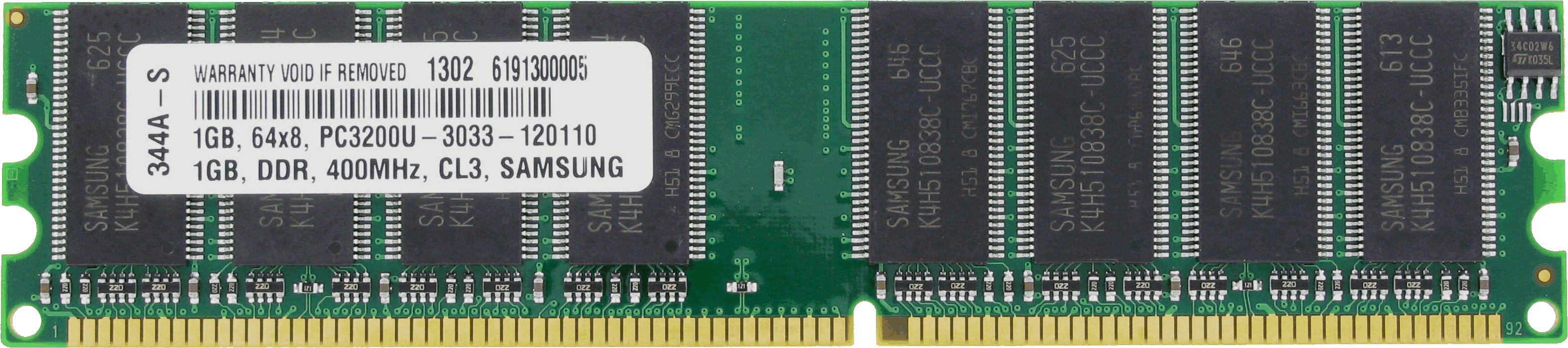 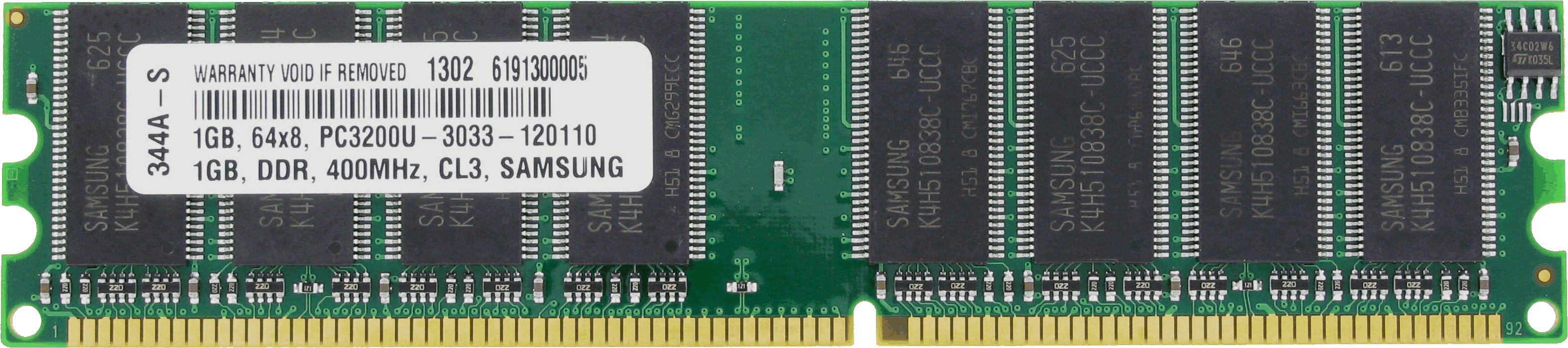 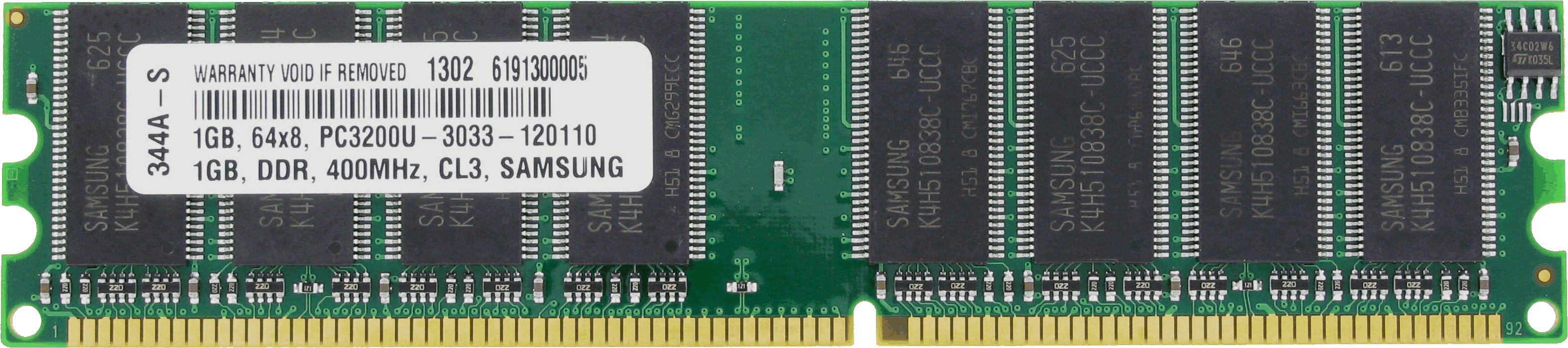 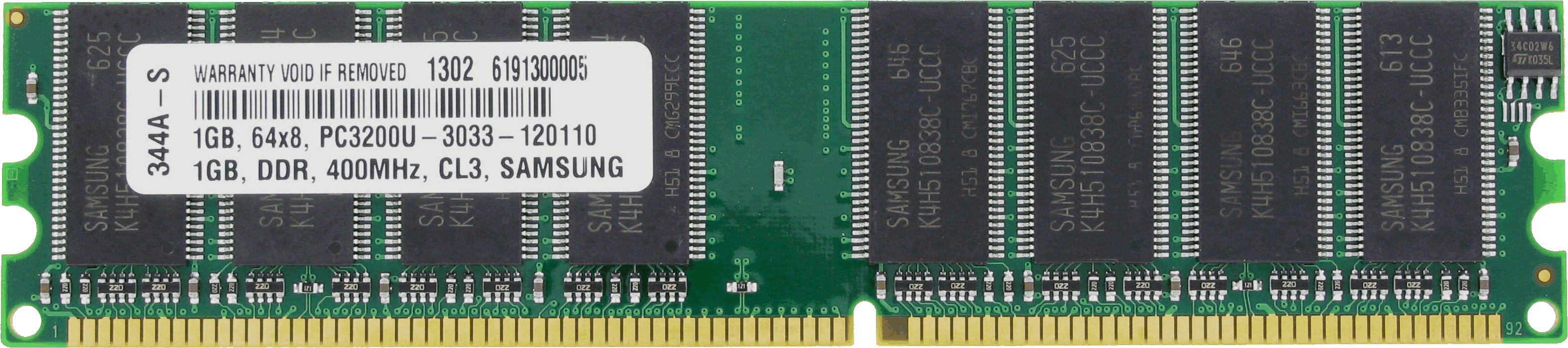 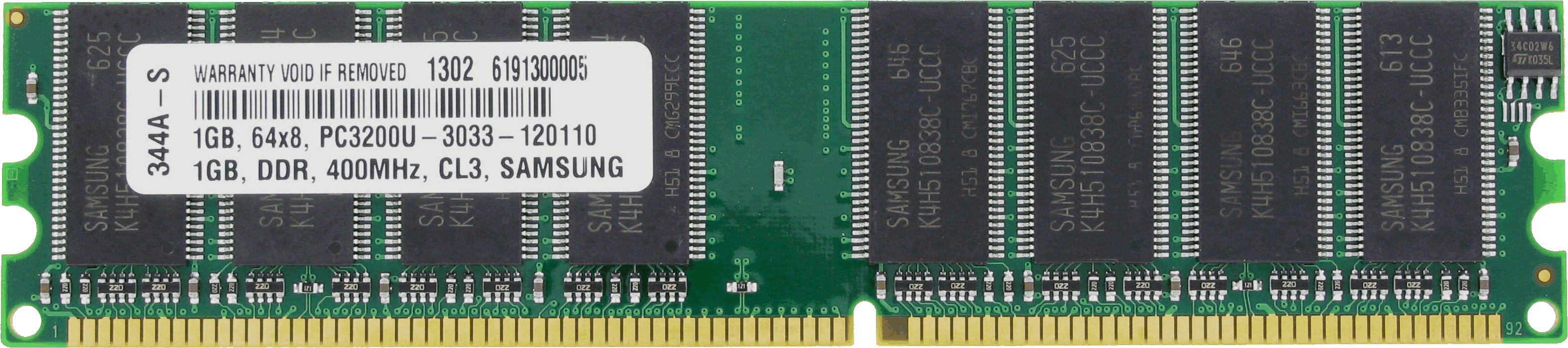 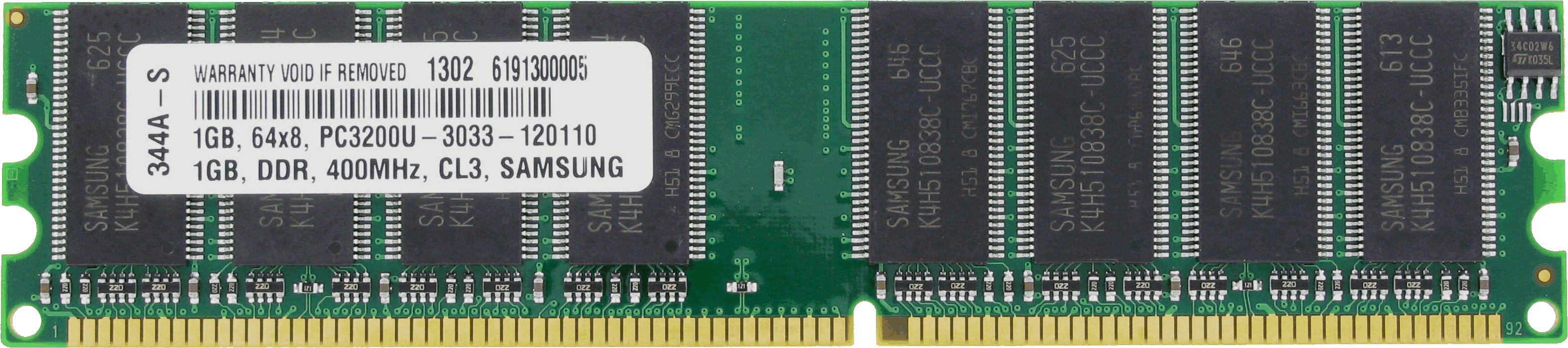 space S			         space S’
Hierarchy theorem:
If S ≪ S’ then DSPACE(S) ⊊ DSPACE(S’)
More space, more functions
Space hierarchy
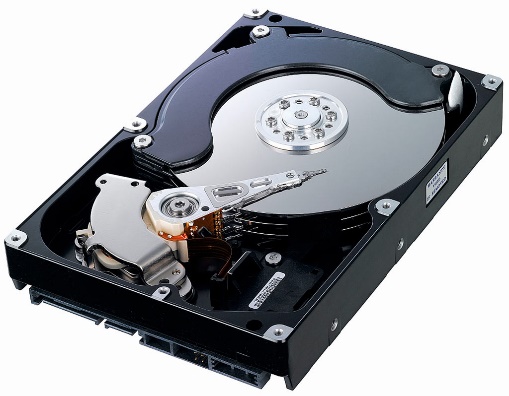 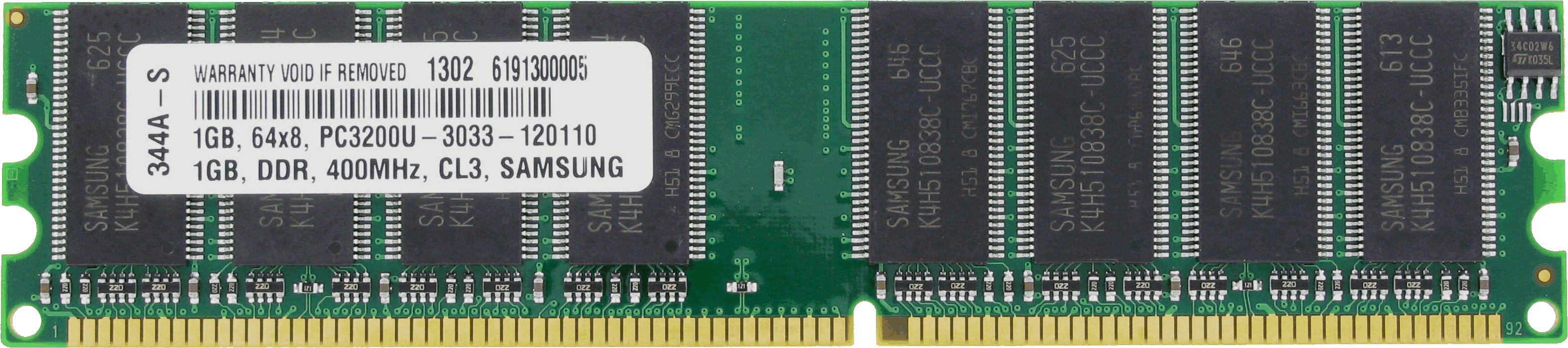 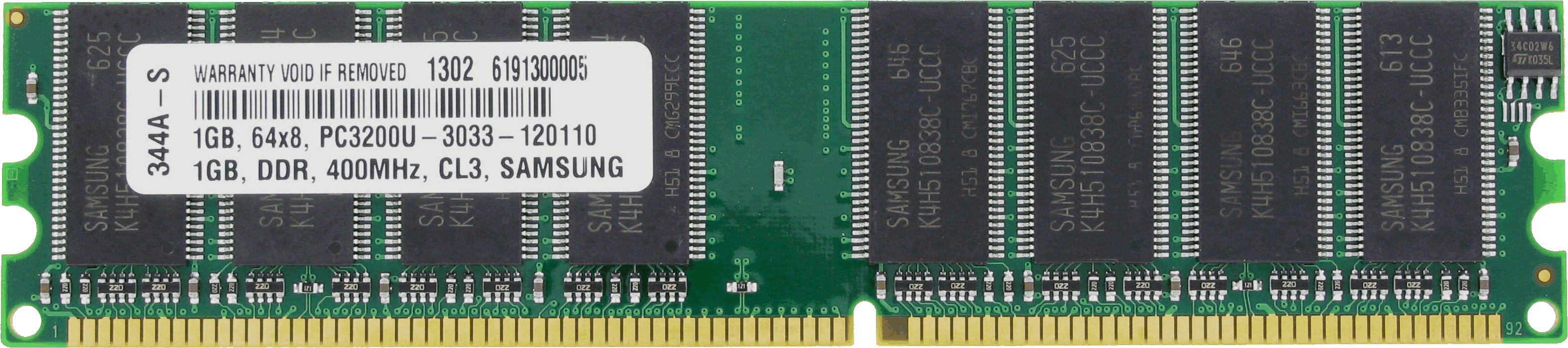 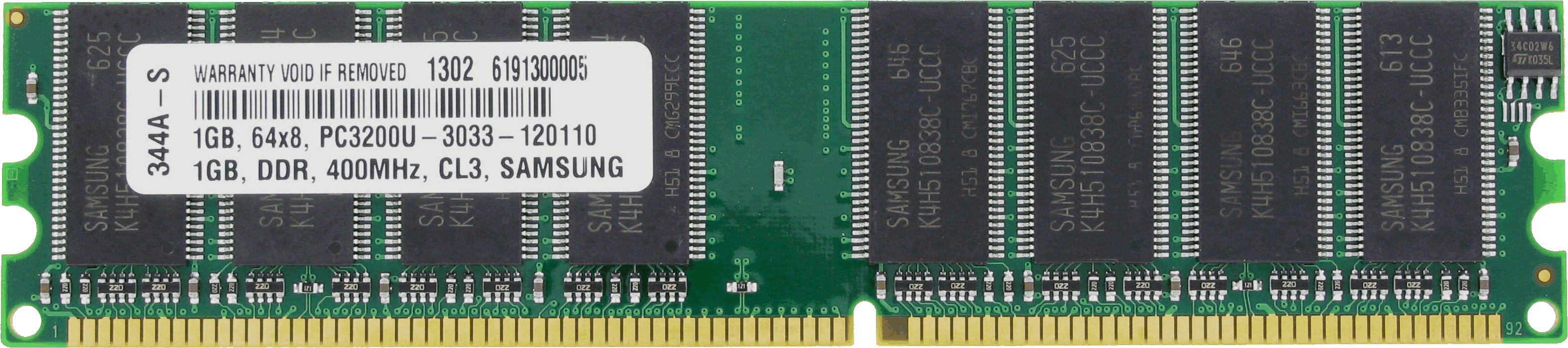 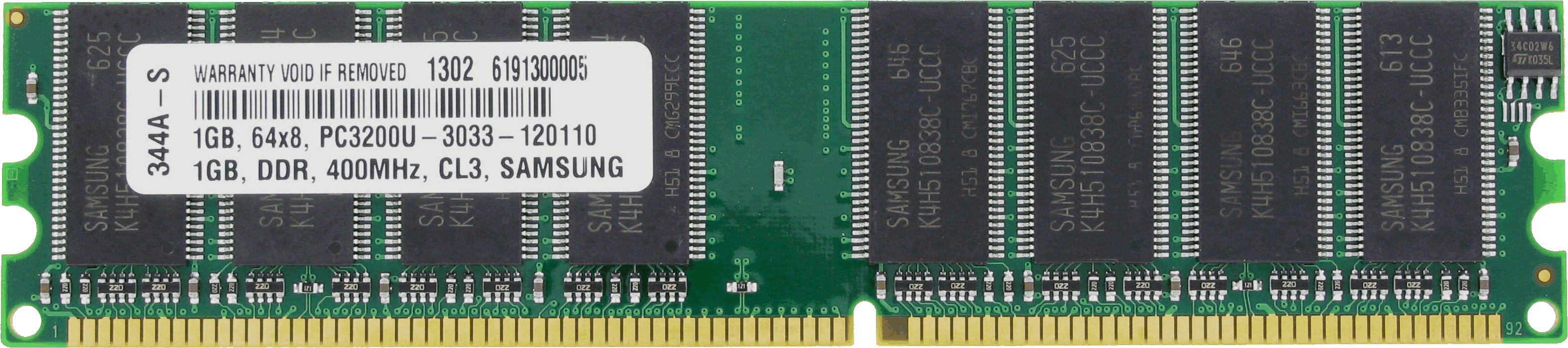 +
space S			   space S + hard drive full of data
Question: Can we use the hard drive to compute more?
 Content of the hard drive must be preserved at end of computation.
Catalytic computation
x
input tape 	     RO
w
…

…
work tapes	     RW
space S
Q
w'
2S
a
auxiliary tapes RW
a'
After finishing the computation on input x, the auxiliary tapes must contain their original content a.
Catalytic computation
DSPACE(S) … functions computable using O(S) work space
CSPACE(S) … functions computable using O(S) work space and 2O(S) catalyst space.

Clearly: DSPACE(S) ⊆ CSPACE(S).

Question: CSPACE(S) ⊆ DSPACE(S)?
Power of catalytic computation
LOG = DSPACE(log n)		deterministic log-space
NLOG = NSPACE(log n)		non-deterministic log-space
CLOG = CSPACE(log n)		catalytic log-space

Thm: LOG ⊆ NLOG ⊆ LOGCFL ⊆ CLOG.

CLOG can compute: 
Determinant over Z
Product of n nxn matrices over Z
Functions computable by log-depth threshold circuits (TC1)
Functions computable by polynomial-size arithmetic circuits of polynomial degree over Z (Valiant’s P)
Reversibility
w
a
y
b
w
a
work tape		  auxiliary tape
Ordinary computation
0
1
t
s
0
q
Two different configurations can lead to the same configuration
Reversible computation
1
s
0
q
For each configuration at most one previous configuration.
Reversible computation
Studied already in ‘60-’70
Physicists interested in reversible computation as it does not have to lose energy
Erasing information always leads to release of energy
Operations of quantum computers are reversible (except for measurements)
Reversible computation
Bennet 80’s: Any computation can be simulated reversibly.
	    space S and time T 			irreversible		     → 	space S log T and time T 1+ε 	 	reversible
Approach: Record history of actions taken by the Turing machine on an extra history tape.
XOR the description of actions with the content of the history tape.
Disadvantage: History tape has to be set to all zero at the beginning.
Reversible computation
Lange-McKenzie-Tapp 90’s: Any computation can be simulated reversibly.
	   space S and time T 				irreversible		     → 	   space S and time 2T 		 	reversible
Approach: Traverse reversibly the configuration graph. 

Disadvantage: 
Takes long time. 
Requires clock to revert to the initial state.
Reversible circuits
Toffoli gate

b=1, c=1    →   NOT
c=0 	         →   AND


 Can simulate arbitrary Boolean circuits.
Disadvantage: Needs a particular setting of auxiliary bits.
a      b     c ⊕ (a & b)
a      b     c
Branching programs, straight-line programs …
Barrington 88: Permutation branching programs of width five can evaluate Boolean formula.
Ben-Or & Cleve’89: Straight-line programs with three registers can evaluate formula over arbitrary ring R(+,∙).
Program using instructions of the form:  
ri ← ri + rj * xk
or
ri ← ri – rj * xk
+
∙
+
∙
→
∙
+
x2
x7
x1
x1
x7
x3
+
x8
x1
Ben-Or & Cleve
Formula of depth d → program with 4d instructions

r1 ← r1 + r2 * f(x)
r1 ← r1 + r2 * g(x)

r3 ← r3 + r2 * f(x)
r1 ← r1 + r3 * g(x)
r3 ← r3 – r2 * f(x)
r1 ← r1 – r3 * g(x)
r1 ← r1 + r2 * (f + g)(x)
r1 ← r1 + r2 * (f * g)(x)
Transparent computation
Straight-line program on a register machine
Input registers: x1, x2, …, xn
Working registers: r1, r2, …, rm
Instructions: ri ← ri ± u * v	         u, v  ∊ {x1, …, xn, r1, …, rm}

Def: Program P computes a function f transparently if it causes:
r1 ← r1 + f(x1, x2, …, xn)
regardless of the initial values of working registers r1, …, rm.
Transparent computation
Ben-Or & Cleve: Formulas can be computed transparently.
Thm: Functions in TC1 can be computed transparently over Zp.
Thm: Functions that have polynomial-size arithmetic circuits of polynomial degree can be computed transparently (Valiant’s P).
Question: Can x2n be computed transparently?
Back to catalytic computation
We can simulate transparent program using catalytic memory.


		     copy	      P


		   substract	      P –1

          working tape	   	      auxiliary tape
r1
r1
r2
…
rm
f
r1+f
?
…
?
f
r1
r2
…
rm
Power of catalytic computation
CLOG can compute: 
Determinant over Z
Product of n nxn matrices over Z
Functions computable by log-depth threshold circuits (TC1)
Functions computable by polynomial-size arithmetic circuits of polynomial degree over Z (Valiant’s P)
Power of catalytic computation
Is the power surprising?		YES!

	    work space		catalytic space

Two cases
a is compressible: 	compress, do PSPACE computation, 			decompress
a is incompressible: use a as a random string for 				randomized log-space computation
				… but presumably RLOG=LOG
w
a
Is CLOG=PSPACE?
YES, in some universe!
There is an oracle A so that CLOGA=PSPACEA	


But unlikely in our world:
		CLOG ⊆ ZPP
Presumably ZPP=P and PSPACE≠P in our world
Question: Is CLOG ⊆ P?
CLOG ⊆ ZPP
Cannot happen:





Roughly 2|w|2|a| possible configurations
Computations on different auxiliary content cannot share the same configuration
The length of computation at most 2|w| configurations on average 
→ Pick a at random and run the CLOG computation.
w
a
w
a'
w’
a''
Determinism vs non-determinism
Savitch: NLOG ⊆ LOG2
Question: CNLOG ⊆ CLOG2?
Immerman-Szelepsenyi: NLOG ⊆ coNLOG
Question: CNLOG ⊆ coCNLOG?
Partical answer: Yes, under standard derandomization hypothesis.
Space hierarchy
DSPACE(S) ≠ DSPACE(S2)
Question: CSPACE(S) ≠ CSPACE(S2) ?
Partical answer: CSPACE(S)/O(1) ≠ CSPACE(S2)/O(1)

Problem: We do not know how to enumerate catalytic machines.
Space hierarchy
DSPACE(S) ≠ DSPACE(S2)
Question: CSPACE(S) ≠ CSPACE(S2) ?
Partical answer: CSPACE(S)/O(1) ≠ CSPACE(S2)/O(1)

Problem: We do not know how to enumerate catalytic machines.
Space hierarchy
DSPACE(S) ≠ DSPACE(S2)
Question: CSPACE(S) ≠ CSPACE(S2) ?
Partical answer: CSPACE(S)/O(1) ≠ CSPACE(S2)/O(1)

Problem: We do not know how to enumerate catalytic machines.
Space hierarchy
DSPACE(S) ≠ DSPACE(S2)
Question: CSPACE(S) ≠ CSPACE(S2) ?
Partical answer: CSPACE(S)/O(1) ≠ CSPACE(S2)/O(1)

Problem: We do not know how to enumerate catalytic machines.
Space hierarchy
DSPACE(S) ≠ DSPACE(S2)
Question: CSPACE(S) ≠ CSPACE(S2) ?
Partical answer: CSPACE(S)/O(1) ≠ CSPACE(S2)/O(1)

Problem: We do not know how to enumerate catalytic machines.
Space hierarchy
DSPACE(S) ≠ DSPACE(S2)
Question: CSPACE(S) ≠ CSPACE(S2) ?
Partical answer: CSPACE(S)/O(1) ≠ CSPACE(S2)/O(1)

Problem: We do not know how to enumerate catalytic machines.
Catalytic computation
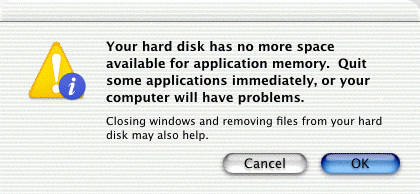 Michal Koucký
Charles University



Based on joint work with: H. Buhrman, R. Cleve, B. Loff, F. Speelman, …